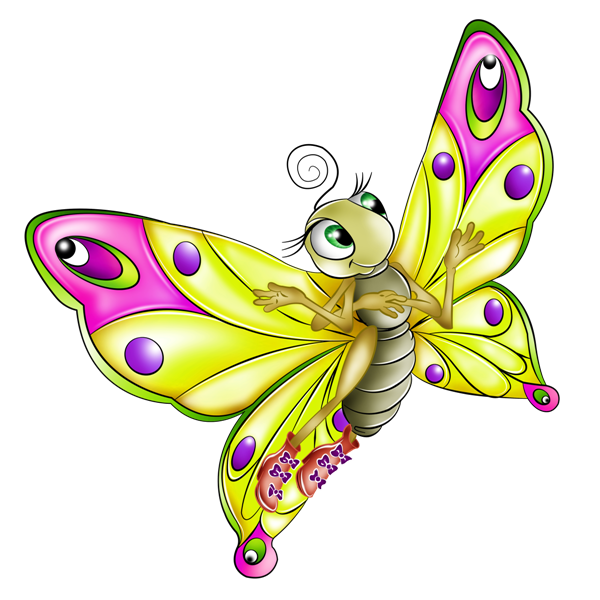 «Найди ошибку в сказочной картинке»
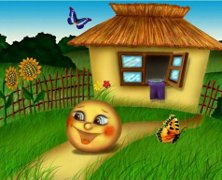 Игра для детей младшего дошкольного возраста
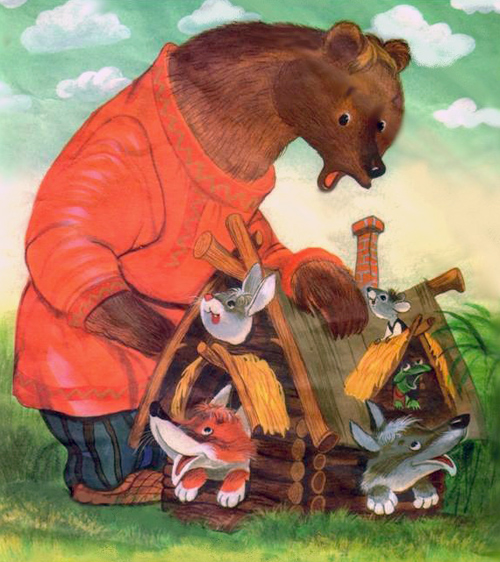 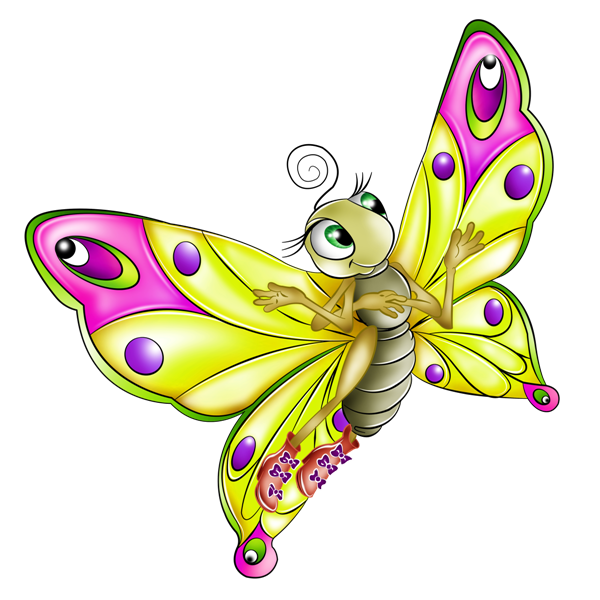 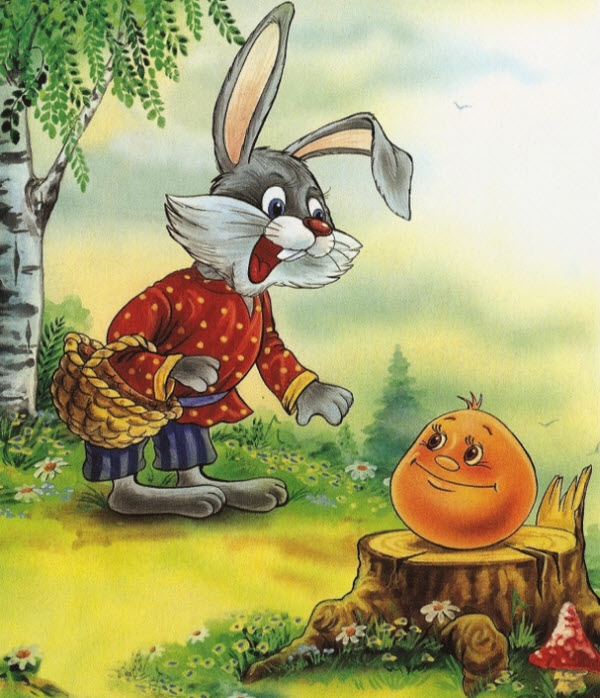 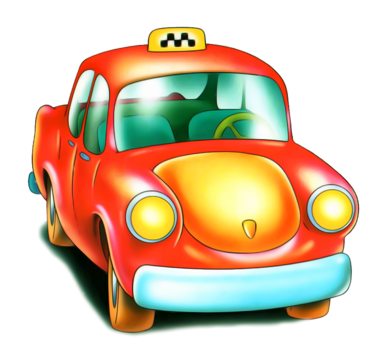 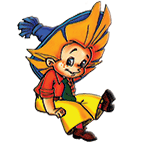 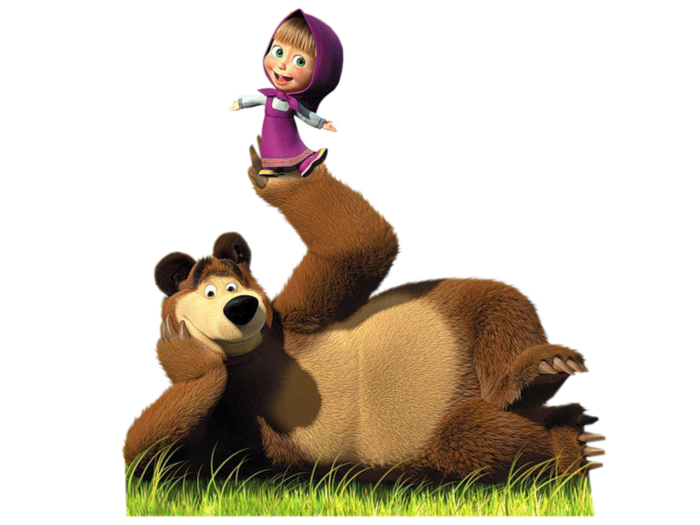 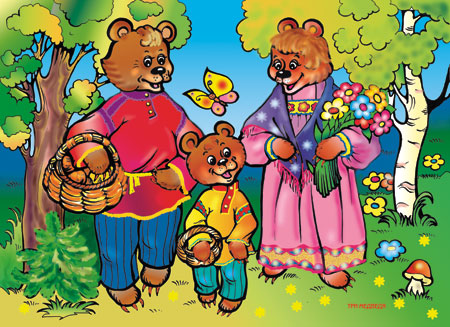 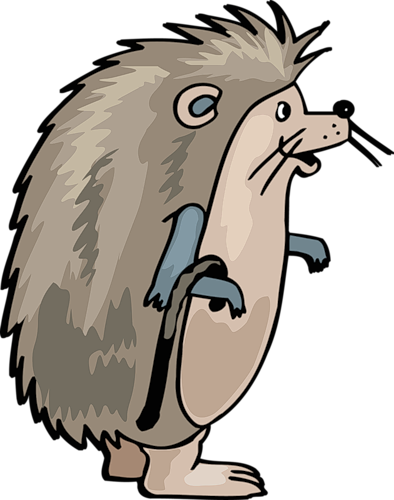 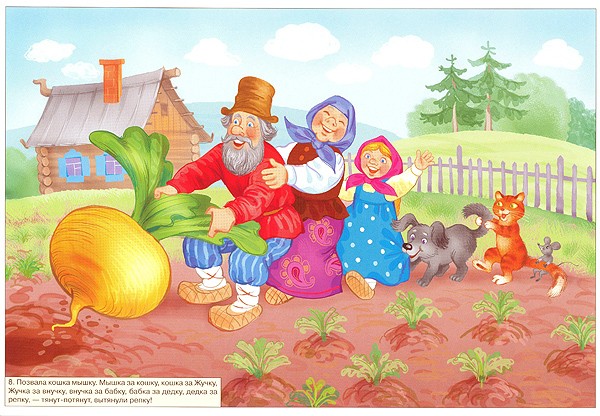 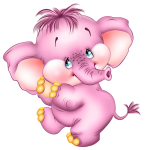 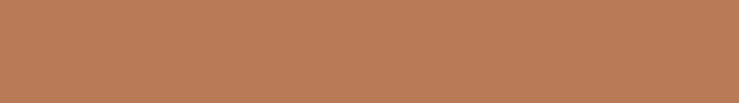 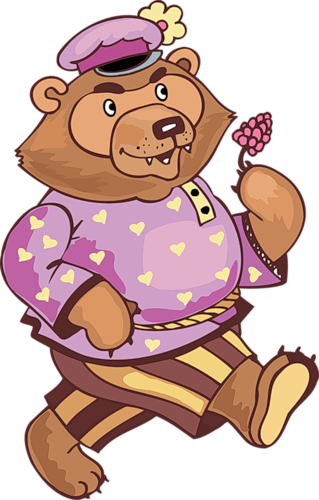 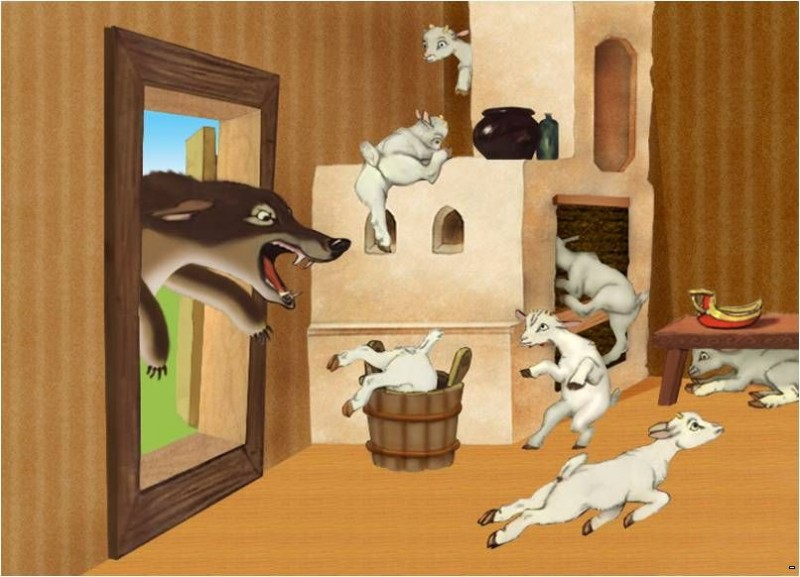 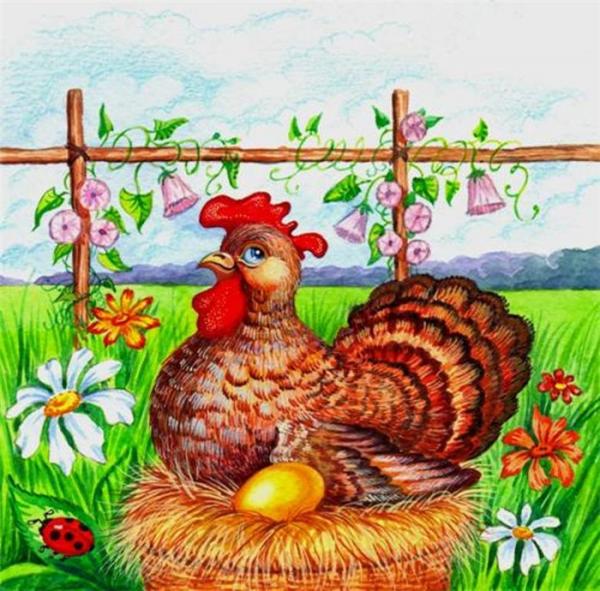 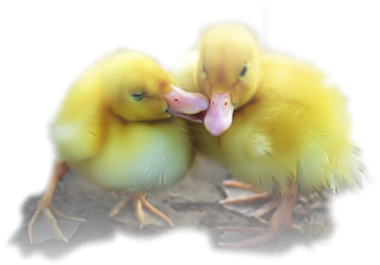 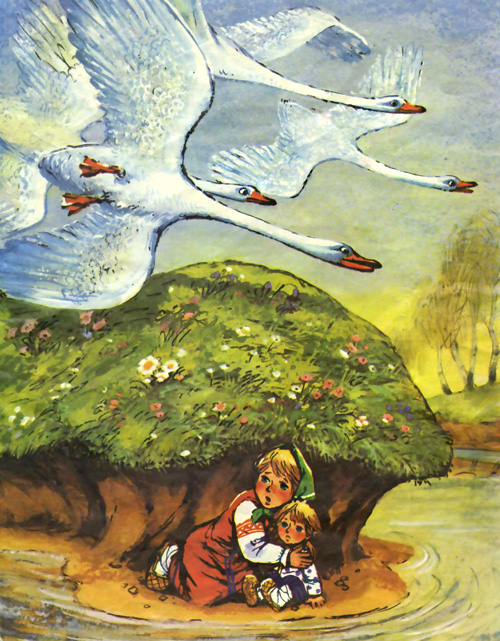 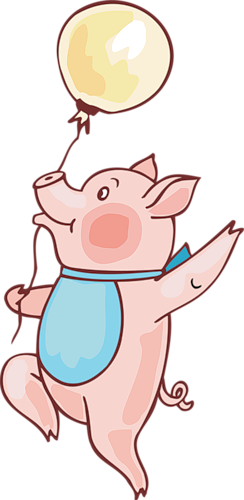